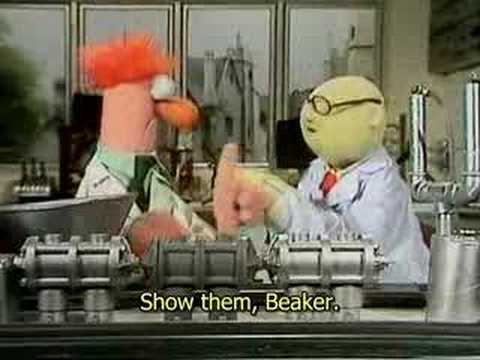 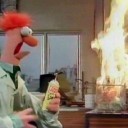 Solubility
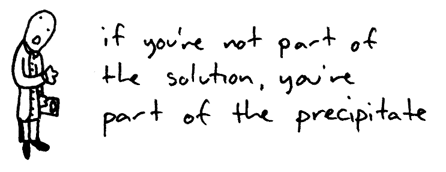 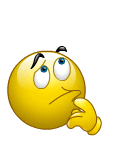 What is Solubility?
Describes the amount of solute that dissolves in a solvent.
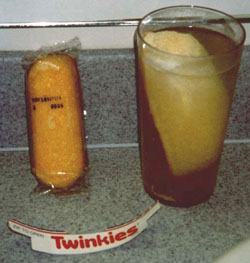 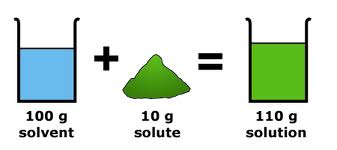 Solubility
Saturated – the normal maximum amount of 		           solute the solvent can hold

Unsaturated – solvent can hold more solute

Supersaturated – solvent is holding more solute 		            than normal
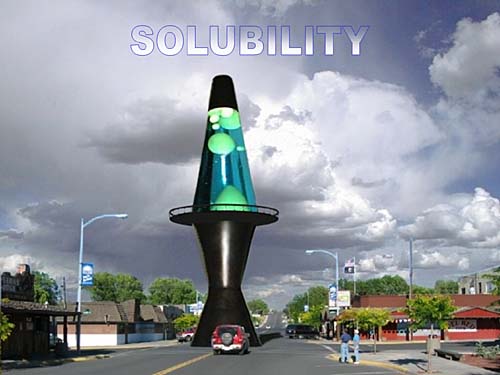 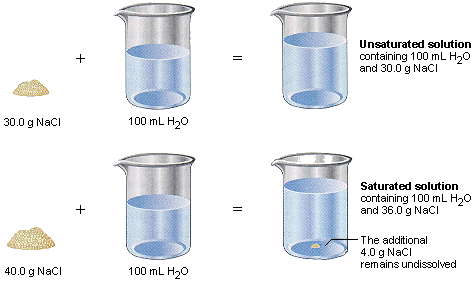 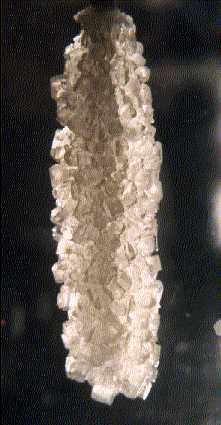 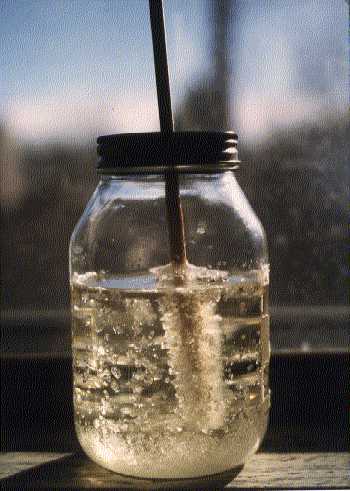 Supersaturated
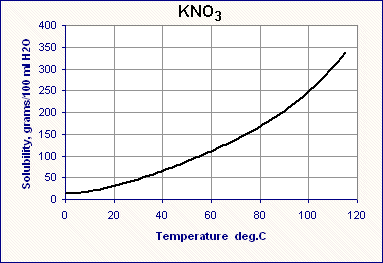 Supersaturated
Saturated
Unsaturated
Table G – Solubility Curves
Using Table G – Solubility Curves
How much KNO3 is needed to create a saturated solution in 100g of water at
20°C?
35g
40°C?
64g
60°C?
106g
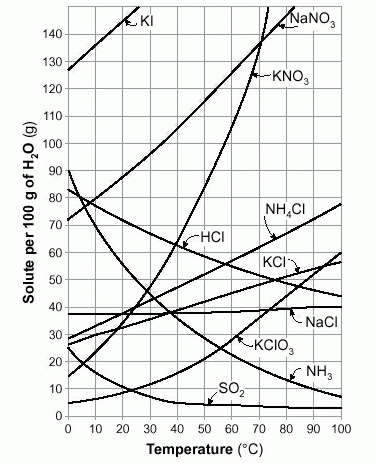 Using Table G – Solubility Curves
At what temperature will these solutions in 100g of water be saturated?
80g KNO3
48°C
40g KClO3
74°C
130g NaNO3
64°C
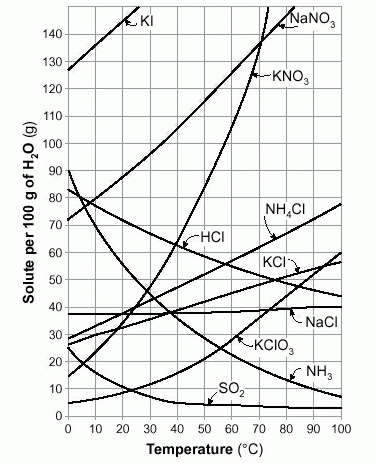 Using Table G – Solubility Curves
How much solute would crystallize out if the following saturated solutions in 100g were totally evaporated?
KCl at 20°C?
32g
NH4Cl at 60°C?
57g
NaCl at 100°C?
40g
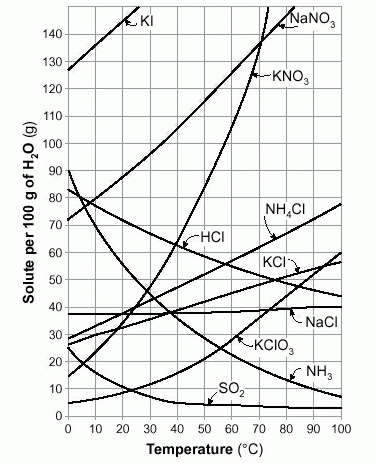 Using Table G – Solubility Curves
How many grams are needed to make the following saturated solutions?
KClO3 in 300g water at 40°C?
45g
KCl in 500g water at 10°C?
150g
KI in 250g water at 15°C?
350g
Using Table G – Solubility Curves
What is the minimum mass needed to create a saturated solution if
20g NaNO3 were already dissolved in 100g water at 20°C?
68g
30g KNO3 were already dissolved in 100g water at 60°C? 
76g
14g KCl were already dissolved in 100g water at 40°C?
25g
Using Table G – Solubility Curves
If a saturated solution of KClO3 in 100g water is cooled from 75°C to 24°C, how much solute will come out of solution?
30g

If a saturated solution of NaNO3 in 100g of water is cooled from 64°C to 10°C, how much solute will come out of solution?
50g
Using Table G – Solubility Curves
How much salt is needed to saturate when
A saturated solution of KClO3 in 100g water at 25°C is heated to 75°C?
30g
A saturated solution of NH4Cl in 100g water at 5°C is heated to 70°C?
31g
A saturated solution of KClO3 in 500g water at 10°C is heated to 100°C?
130g